FGAI4H-N-047
E-meeting, 15-17 February 2022
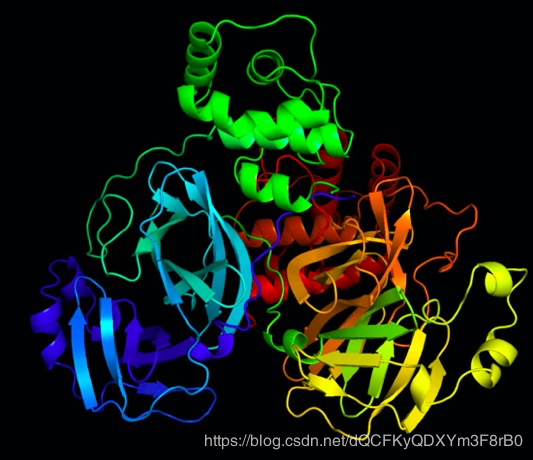 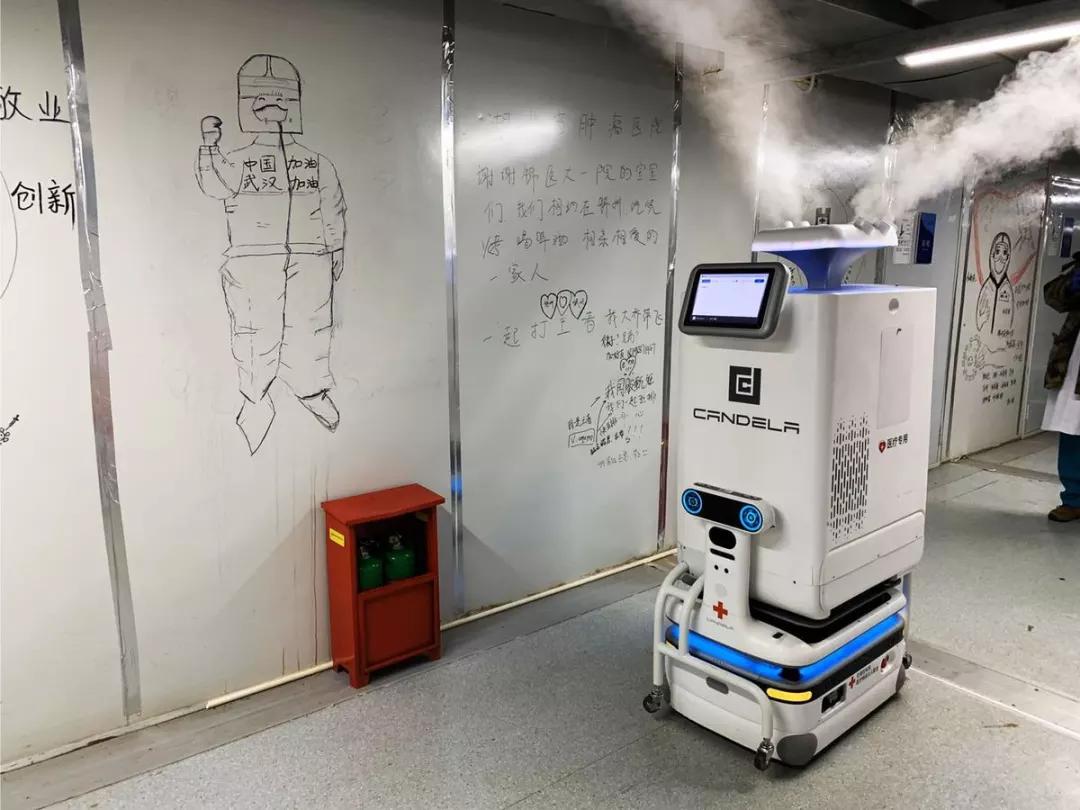 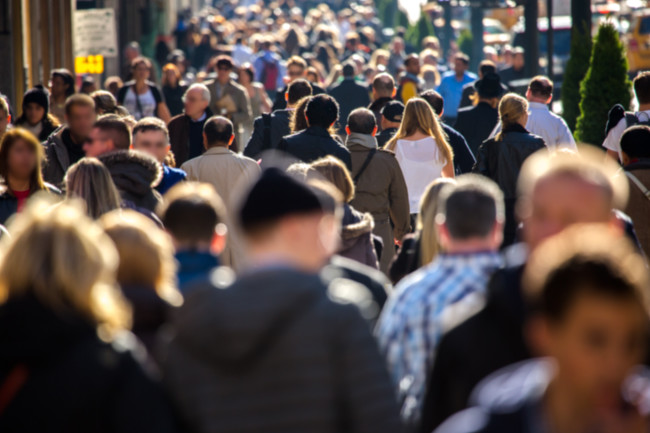 Guidance on digital technologies for COVID health emergency
AHG-DT4HE:  Ad-hoc group on digital technologies for COVID health emergency
Introduction
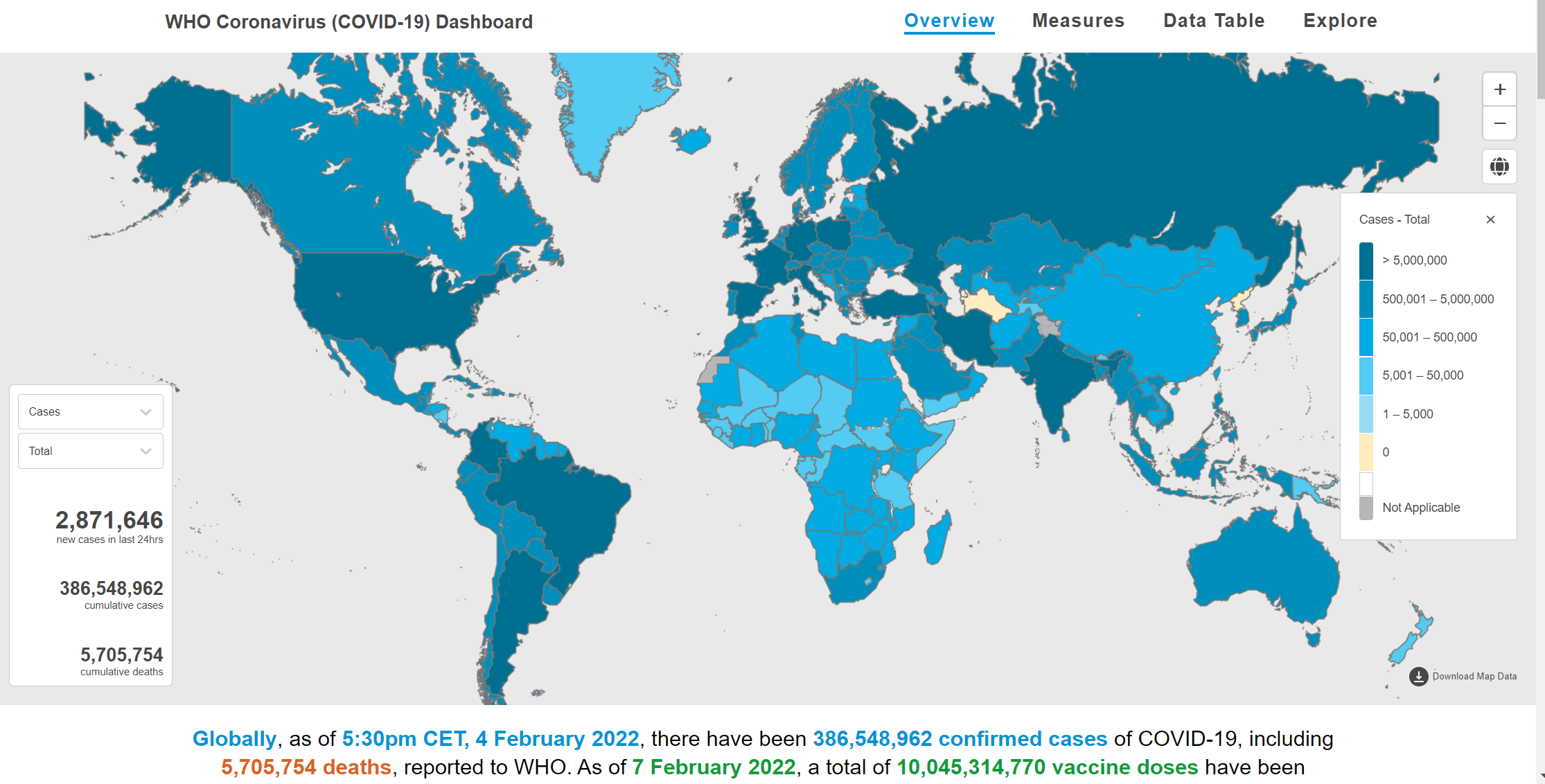 WHO Coronavirus Disease (COVID-19) Dashboard, https://covid19.who.int/
3
AHG-DT4HE Roadmap
Long-term
This document evolves towards a more generalizable framework on the health emergency continuum, applicable to other health emergencies, and contributes to  global digital public health.
Mid-term
To summarize experience extracted from COVID-19.
To deliver a guidance on digital technologies-based approach that cover the entire cycle of public health emergency management.
Short term
A mechanism to collect effective experience on AI and other digital health technologies in combating COVID-19, including: 
    -use cases
    -best practice
    -experts network
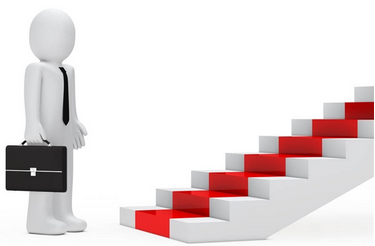 Ad-hoc Group on “Digital Technologies for COVID Health Emergencies”, https://www.itu.int/en/ITU-T/focusgroups/ai4h/Pages/dt4he.aspx
4
Mechanism
Weekly con-call:
22 meetings have been held every Mondays at 3:00pm Washington DC time (EST) since Jun 12
Collaboration site:
https://extranet.itu.int/sites/itu-t/focusgroups/ai4h/SitePages/AHG-DT4HE.aspx
Documents:
Continuous iteration on the Guidance on digital technologies for COVID health emergency
5
Enablement Factors
Early detection
Surveillance
Information
Prevention
Early screening systems（e.g. point-of-entry syndrome screening）
Information publication platform or dashboard
Fight misinformation
Contact tracing
AI-powered epidemiological models
Network
Wireless Communication, Internet, and Routers.
Preparedness
Training
Supply
Living Support
Data resource
Personnel capacity building (professional development for health workers)
Emergency supply chain management system
Medical waste system
Emergency support for life necessities and mental health
Data Resource, storage, curation, and integration to data repositories
Healthcare service
Delivery
R&D
Computing capability
Response
Virtual assistants, chatbots, online service
Medical imaging auxiliary diagnosis
Developments of drugs and vaccines
Contactless delivery
Disinfection robot
Smartphones, Edge devices, Elastic Cloud Resources
Algorithm
Monitor
Recovery
Treatment monitoring 
Service monitoring
Economic monitoring
Supervised, unsupervised, and reinforcement learning.
Digital governance
Evaluation Criteria
AI applications at different stages of the COVID-19 response (adapted from OECD)
6
governance factors on AI and other digital interventions in health emergencies.
measures and indicators to evaluate the performance and applicability.
Current activities
Case collection: 

Already collected information on DT used in the context of the COVID-19 emergency cycle; 

Continue the collection of typical cases in different countries and regions by designing a questionnaire to collect further information.
A - Case Collection
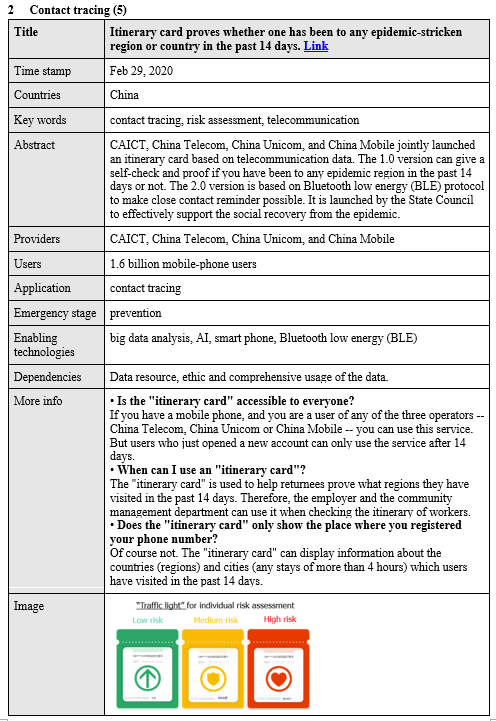 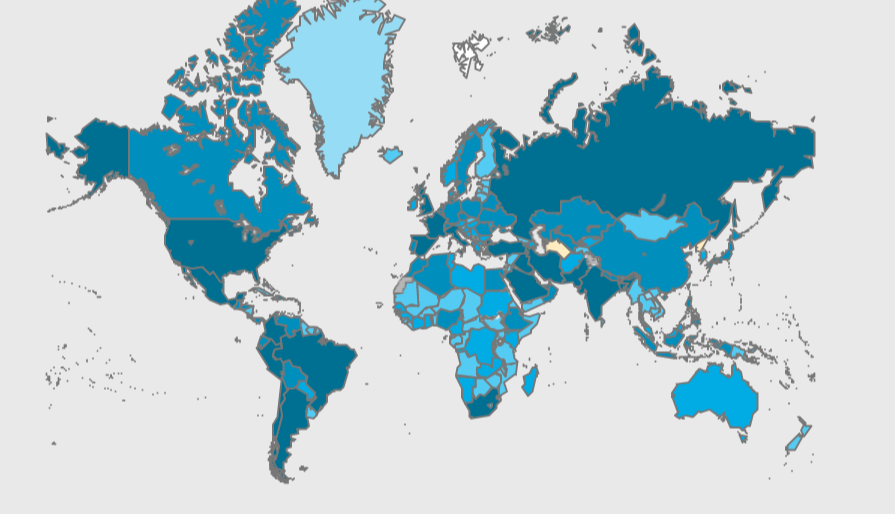 UAE, 1 case
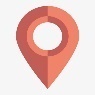 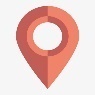 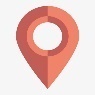 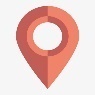 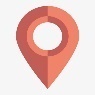 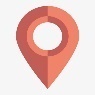 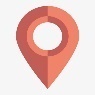 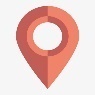 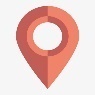 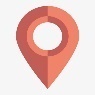 Canada, 1 case
China, 11 cases
Australia, 1 case
Danish, 1 case
Japan, 1 case
India, 1 case
USA, 6 cases
Saudi, 1 case
UK, 3 cases
27 cases in the current stage, the collection will continue…
8
A- Case collection (cont)
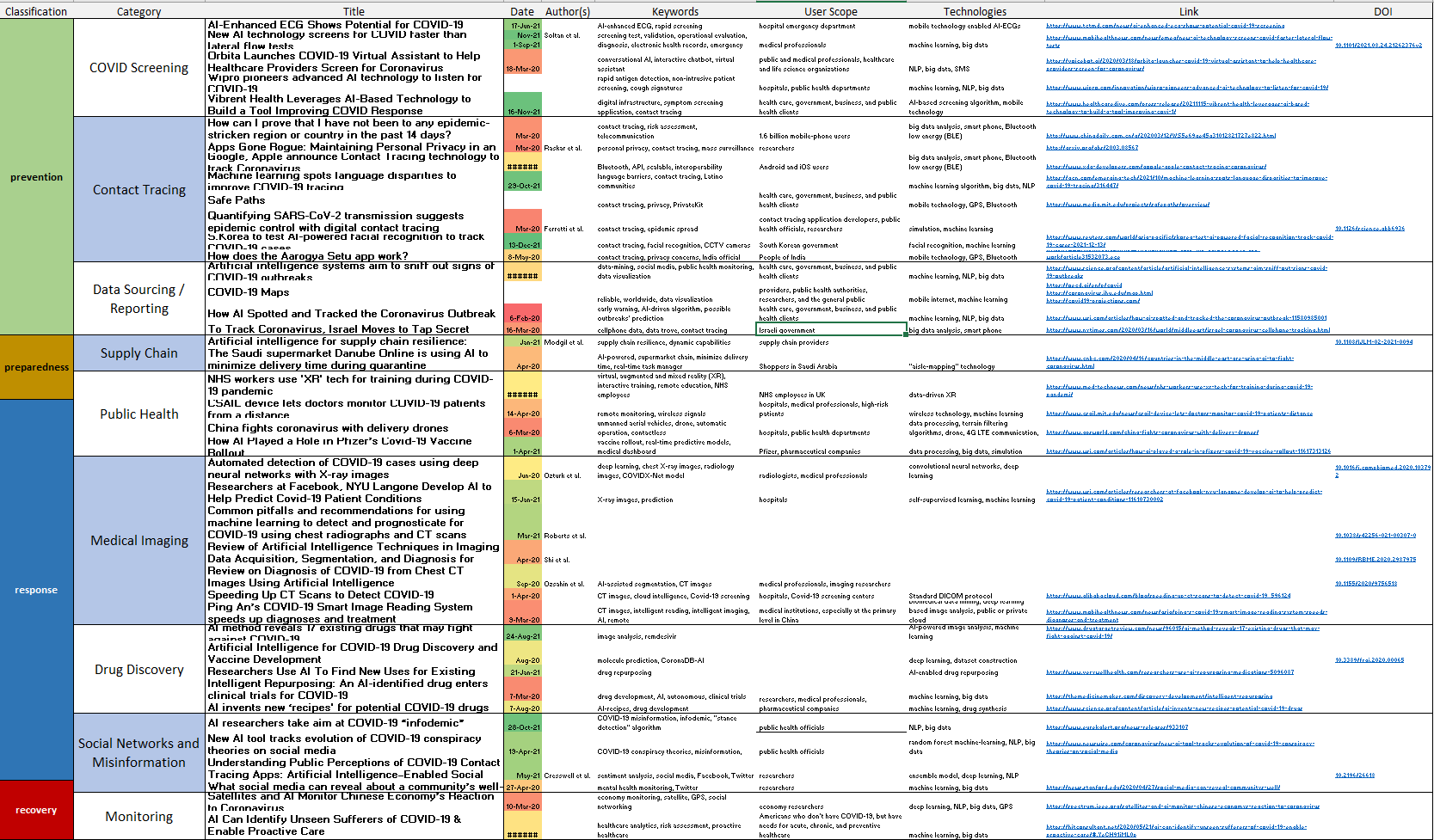 44 referenced articles where DT4ER with AI focus have been identified and classified within the PPRR framework
9
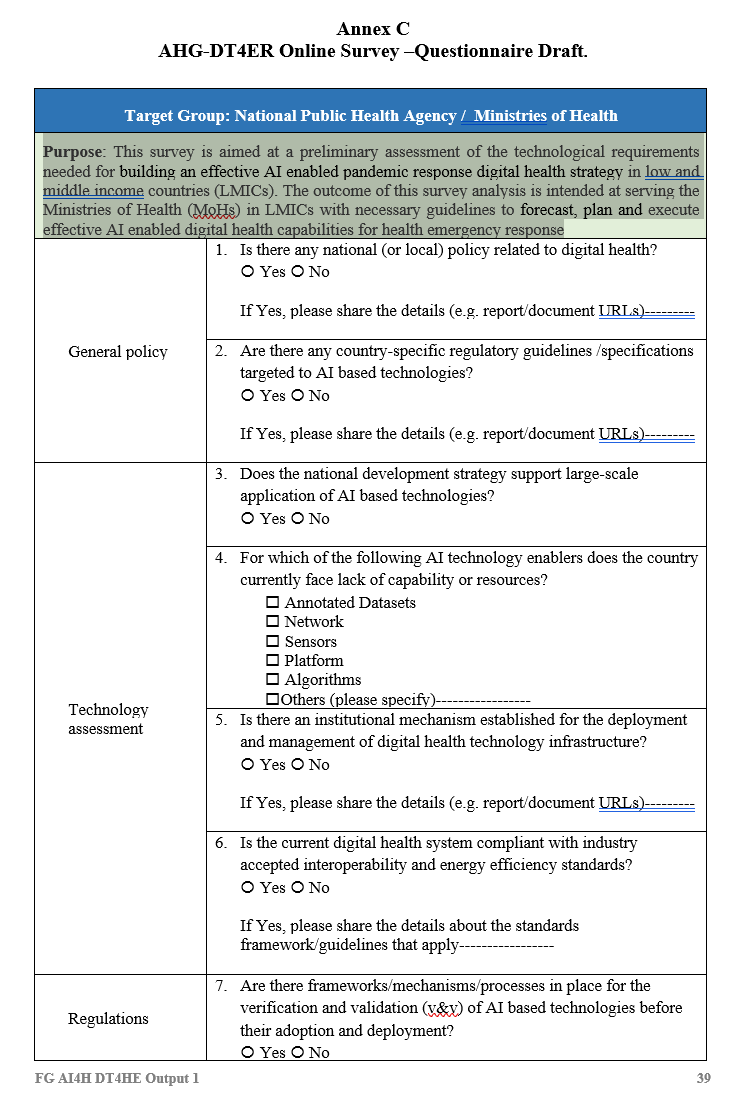 B - Questionnaire
Purpose: This survey is aimed at a preliminary assessment of the technological requirements needed for building an effective AI enabled pandemic response digital health strategy in low- and middle-income countries (LMICs). 

The outcome of this survey analysis is intended at serving the Ministries of Health (MoHs) in LMICs with necessary guidelines to forecast, plan and execute effective AI enabled digital health capabilities for health emergency response.
10
Next Steps
Technical Enablement: identify minimum set of requirements for the technical enablement components such as network, data resource, computing capacities, etc.

Digital governance: considers governance factors on AI and other digital interventions on COVID-19 and other health emergencies. 

Outcome Evaluation: Contains measures and indicators to evaluate the outcome and applicability of different AI and digital interventions.
11
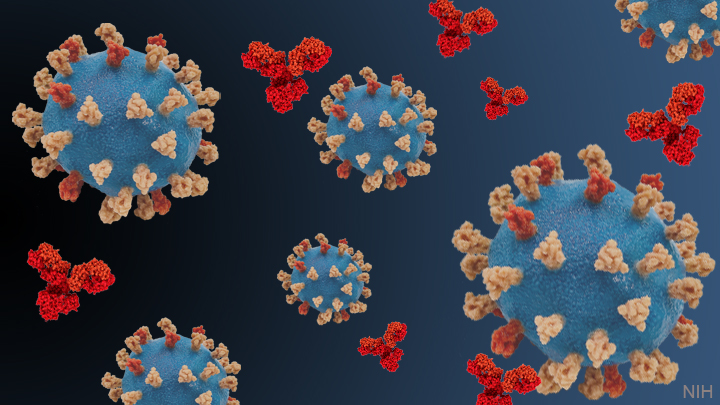 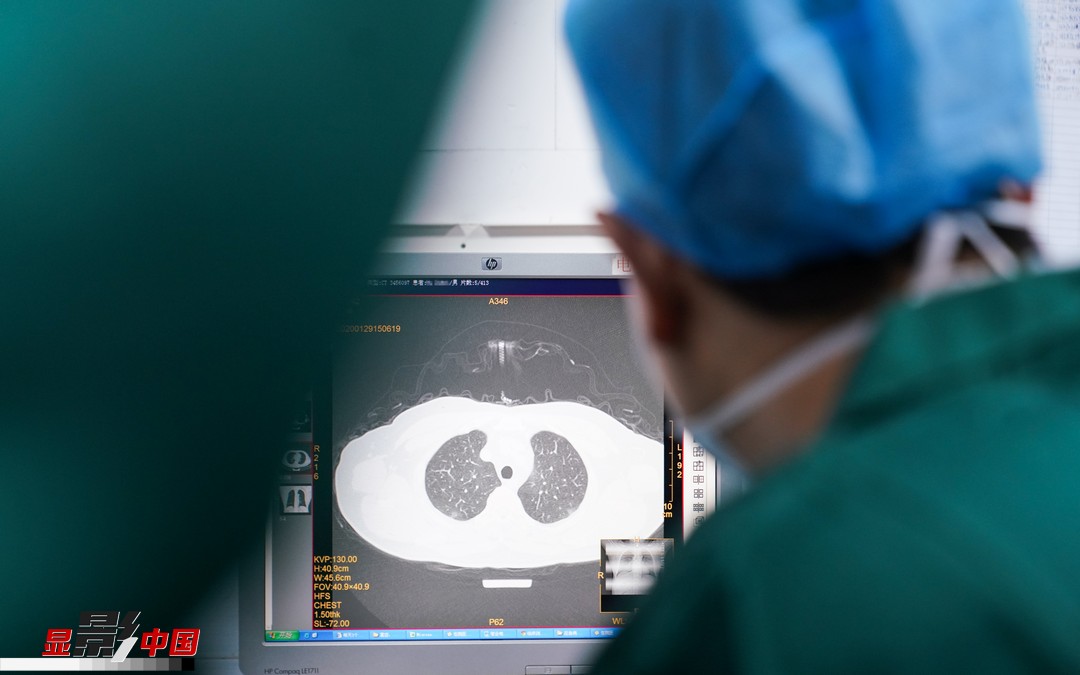 Thank you
contact：rivierea@paho.org, xushan@caict.ac.cn
12
Enablement Factors
Early detection
Surveillance
Information
Prevention
Early screening systems（e.g. point-of-entry syndrome screening）
Annex: How AHG serves FG & TGs
Information publication platform or dashboard
Fight misinformation
Contact tracing
AI-powered epidemiological models
Network
Wireless Communication, Internet, and Routers.
To give a broader landscape and integration of AI4H or DT4H on public health perspective
Training
Supply
Living Support
Preparedness
TG-Outbreaks
TG-Symptom
Data resource
Personnel capacity building (professional development for health workers)
Emergency supply chain
Medical waste system
Emergency support for life necessities and mental health
Data Resource, storage, curation, and integration to data repositories
Healthcare service
Delivery
R&D
Computing capability
Response
TG-DiagnosticCT, TG-Histo, TG-Radiology
Virtual assistants, chatbots, online service
Medical imaging diagnosis
Developments of drugs and vaccines
Contactless delivery
Disinfection robot
Smartphones, Edge devices, Elastic Cloud Resources
Algorithm
Monitor
Recovery
Treatment monitoring 
Service monitoring
Economic monitoring
Supervised, unsupervised, and reinforcement learning.
Digital governance
Evaluation Criteria
governance factors on AI and other digital interventions in health emergencies.
measures and indicators to evaluate the performance and applicability.
13